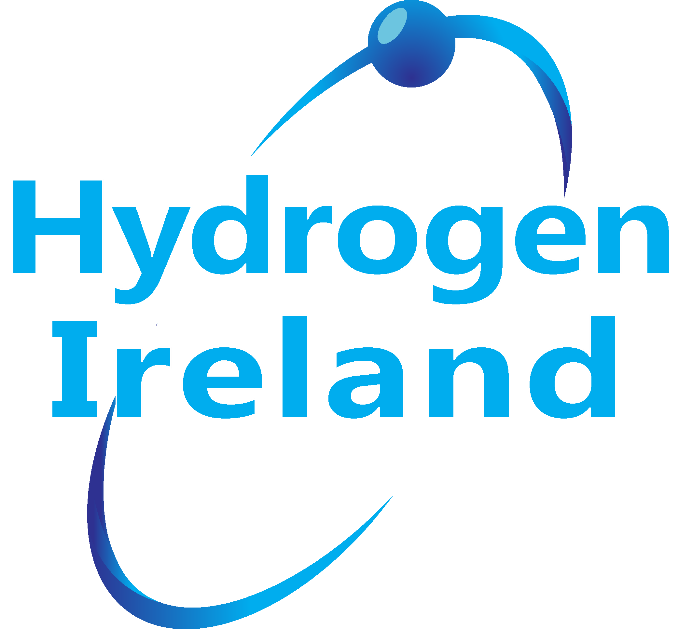 The Association for Energy, Mobility, Industry and Community
Mark Welsh
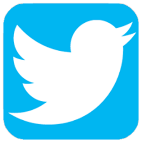 @IrelandHydrogen
Hydrogen Activities – Global!
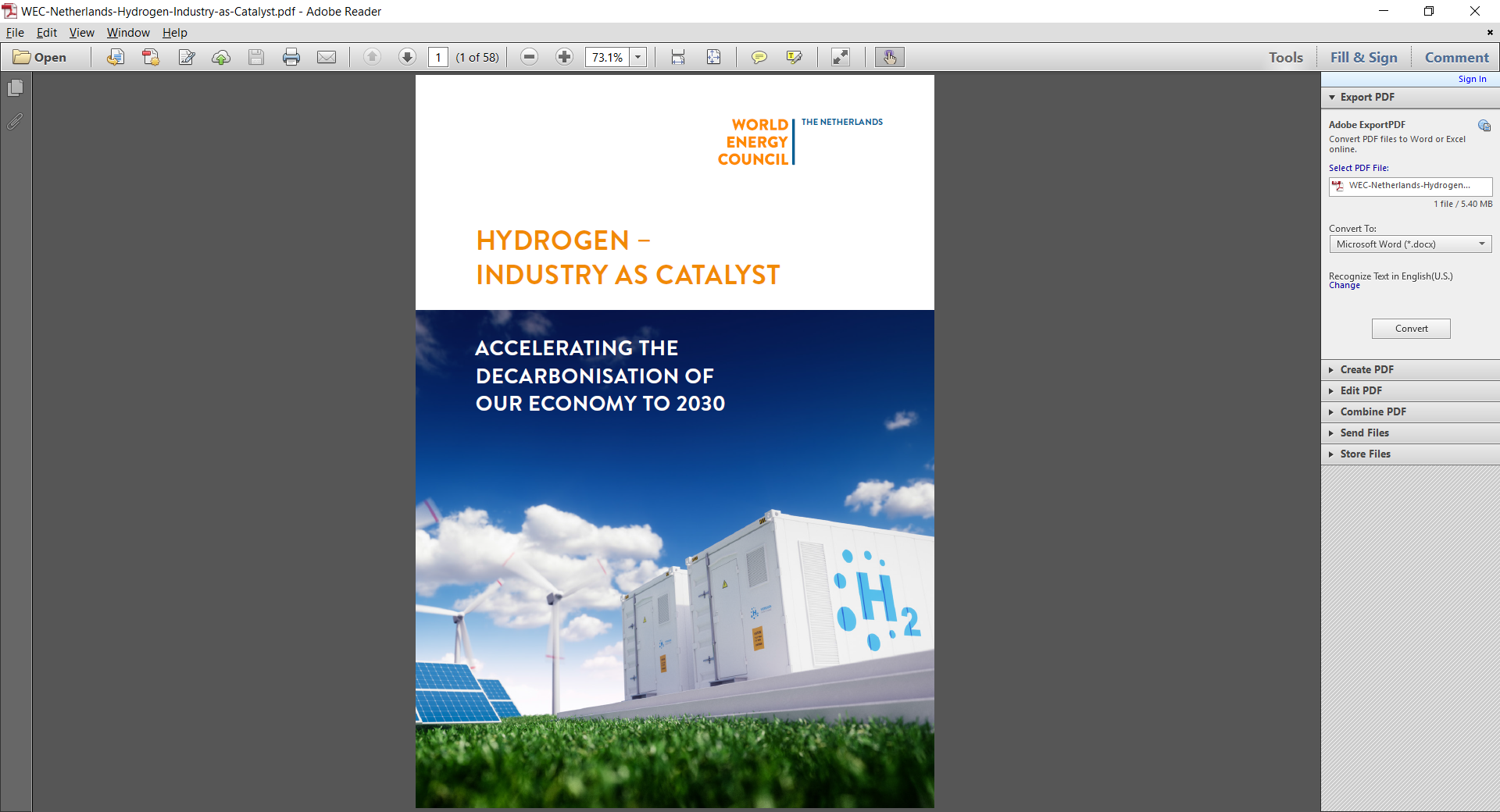 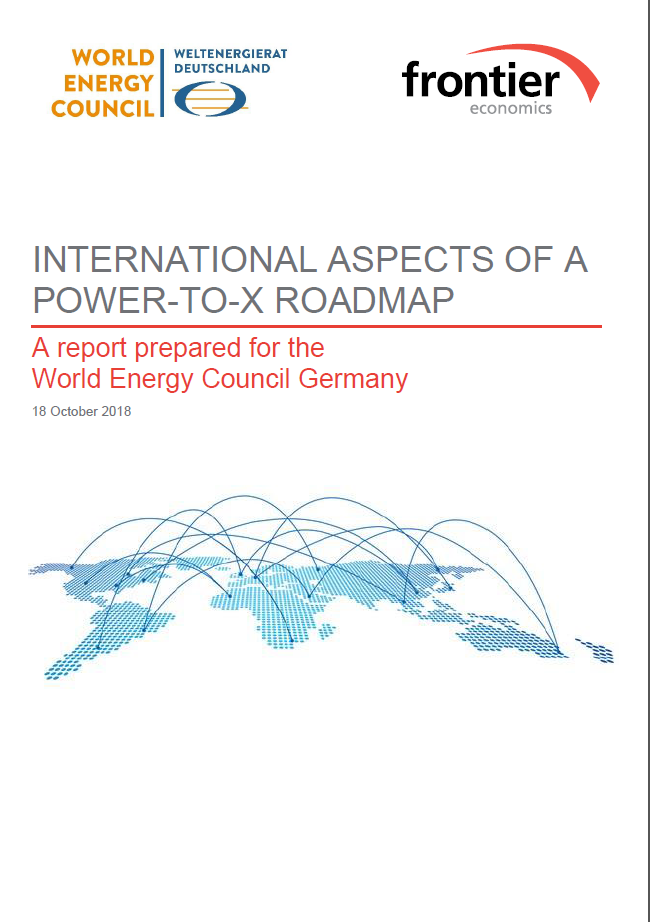 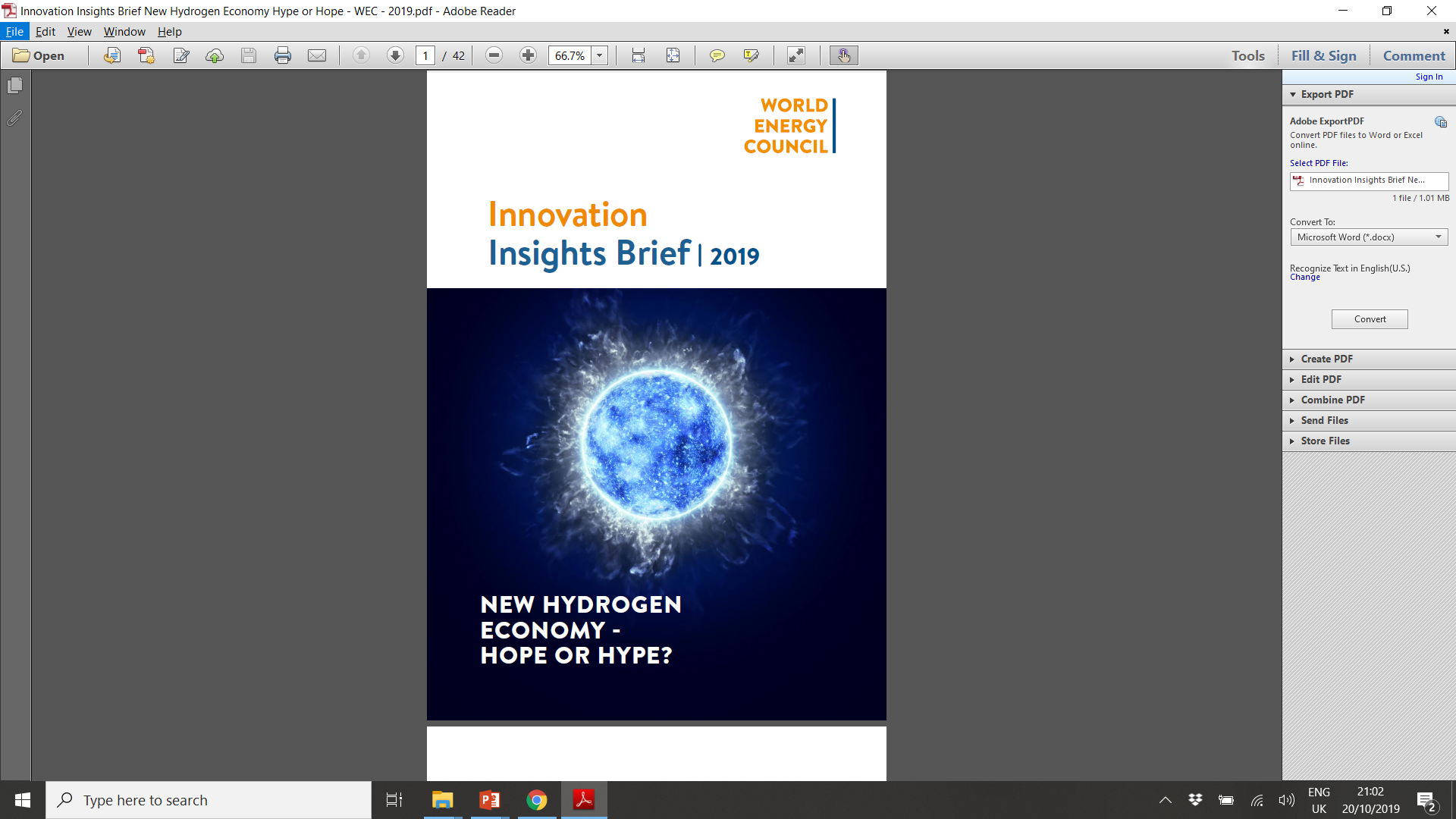 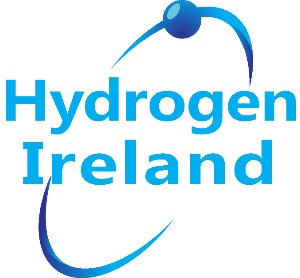 https://www.frontier-economics.com/media/2642/frontier-int-ptx-roadmap-stc-12-10-18-final-report.pdf
https://www.worldenergy.org/wp-content/uploads/2019/02/WEC-Netherlands-Hydrogen-Industry-as-Catalyst.pdf
https://www.worldenergy.org/publications/entry/innovation-insights-brief-new-hydrogen-economy-hype-or-hope
Hydrogen Activities - Global
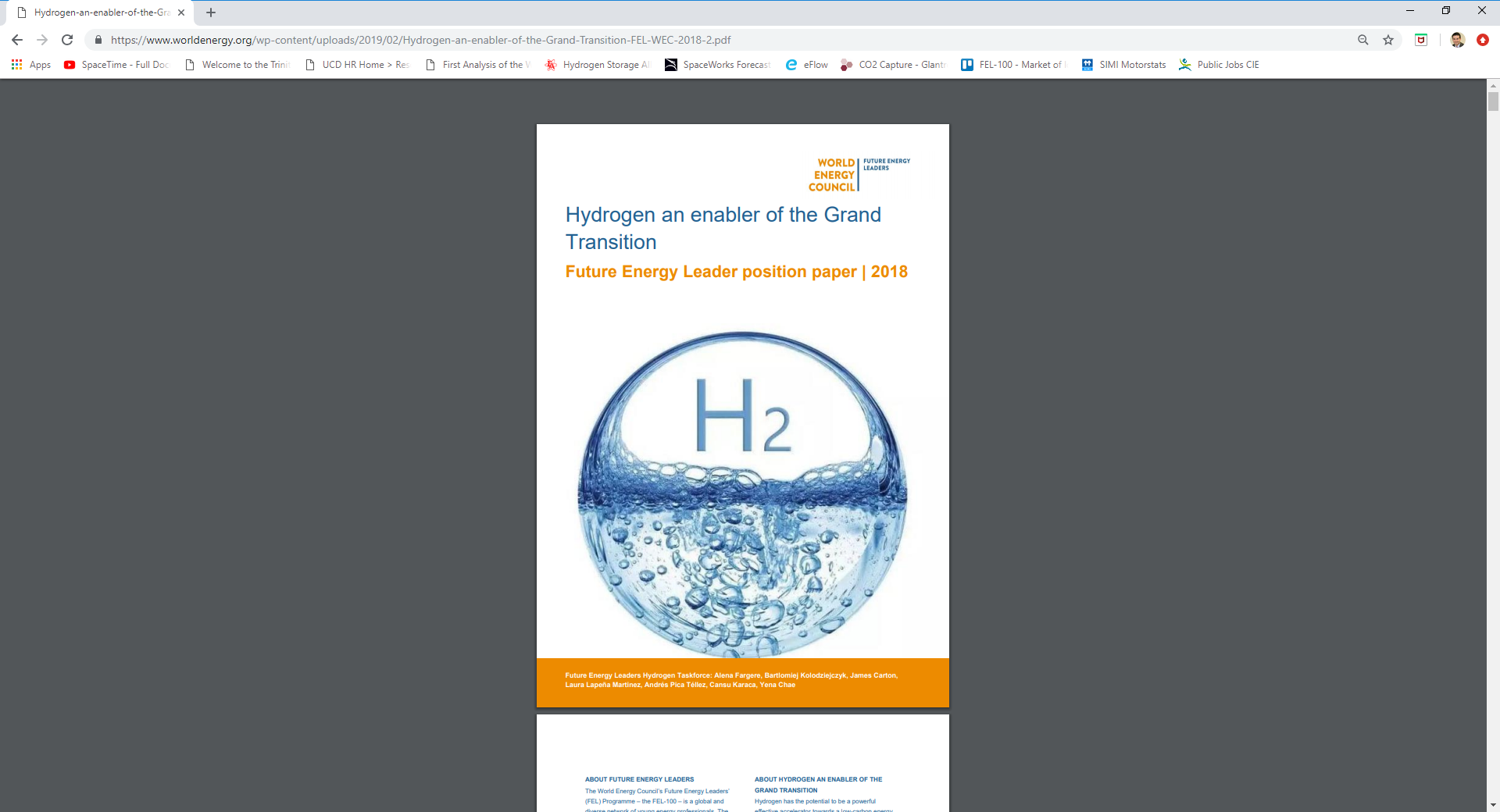 Key Messages:
Need for coherent low carbon regulation to ensure short term profitability of hydrogen solutions

Need for extensive communication, education and future workforce training to enhance social acceptance of hydrogen technologies
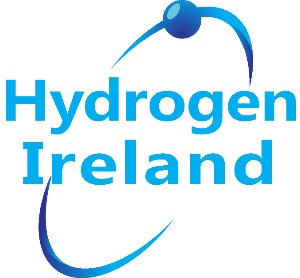 https://www.worldenergy.org/wp-content/uploads/2019/02/Hydrogen-an-enabler-of-the-Grand-Transition-FEL-WEC-2018-2.pdf
Our Energy Transition Needs Hydrogen!
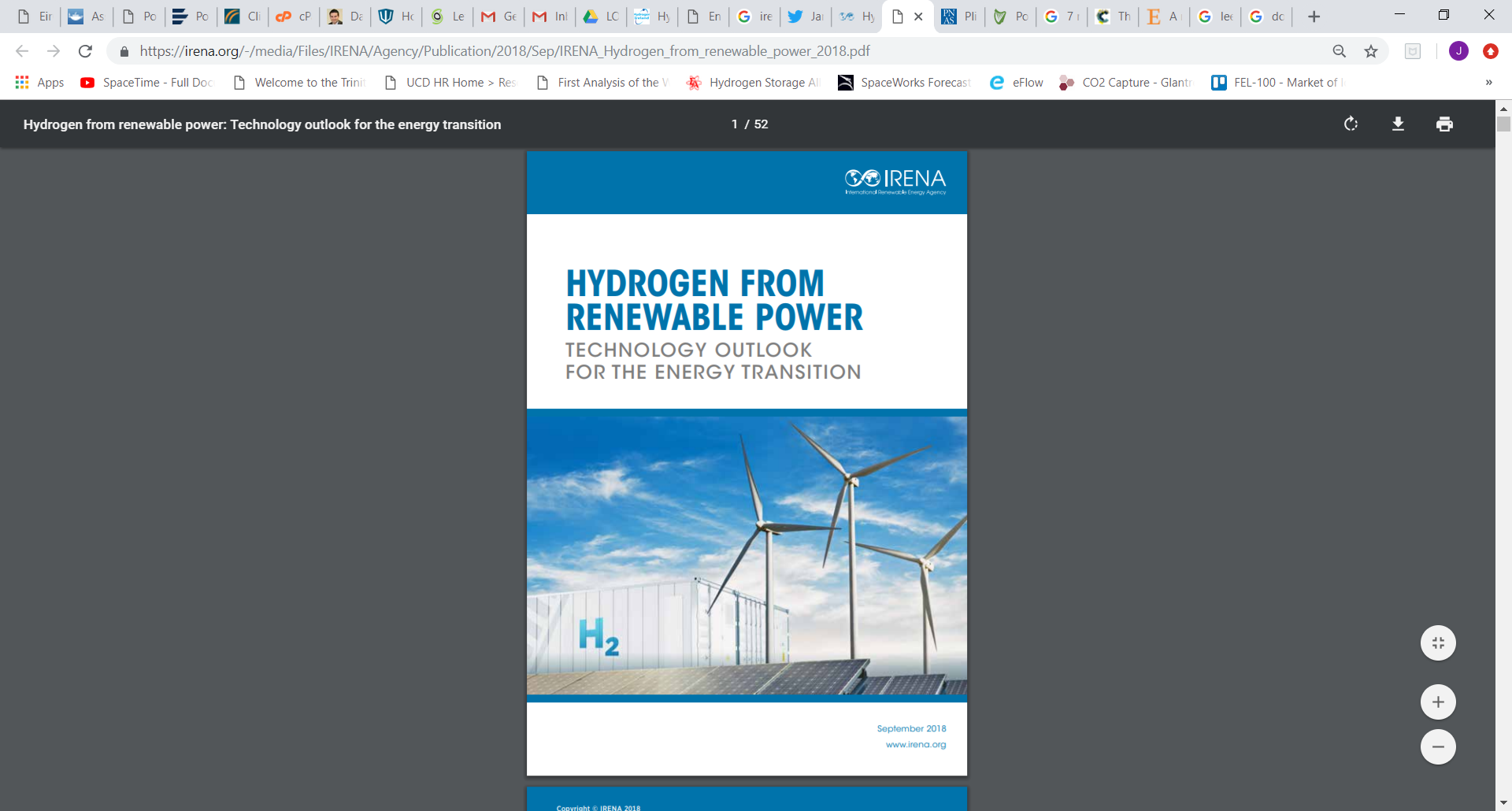 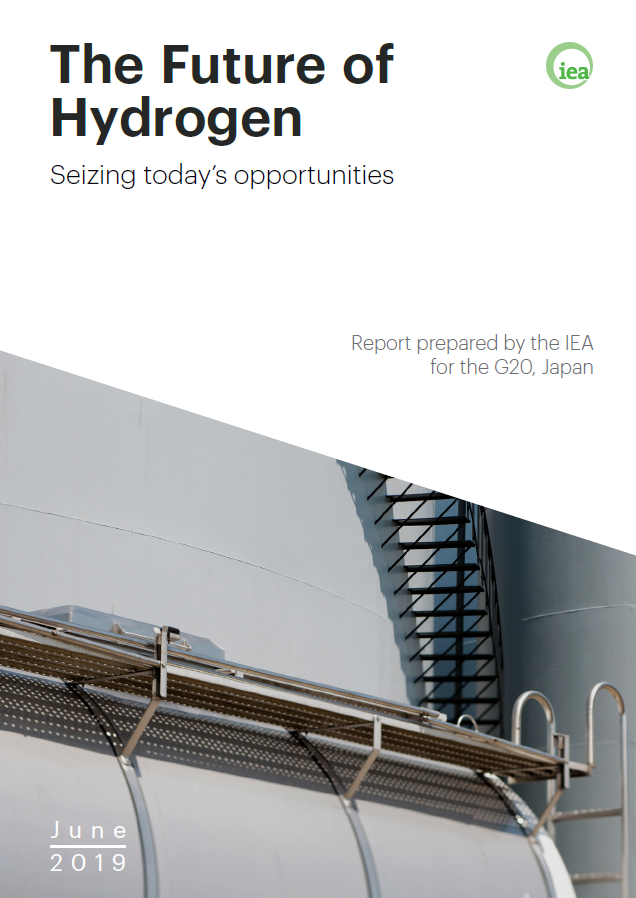 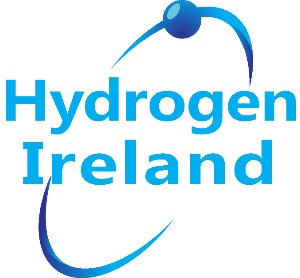 https://irena.org/publications/2018/Sep/Hydrogen-from-renewable-power
www.iea.org/topics/hydrogen
Hydrogen Projects on the Island… NOW!
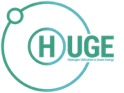 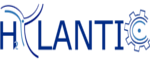 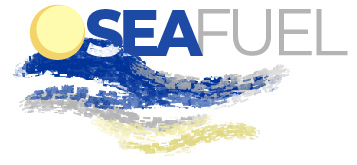 Valentia Island
Ambitions
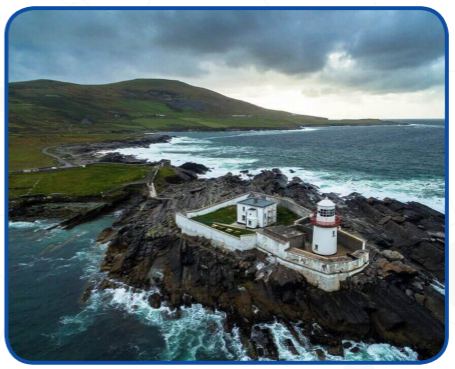 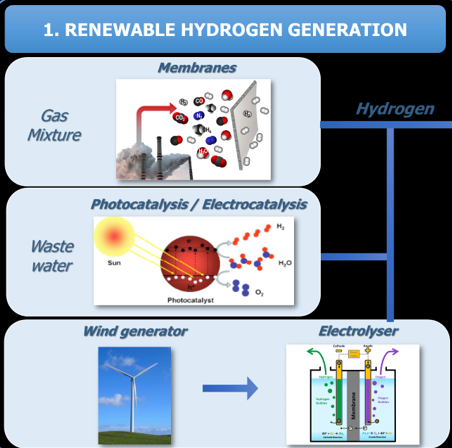 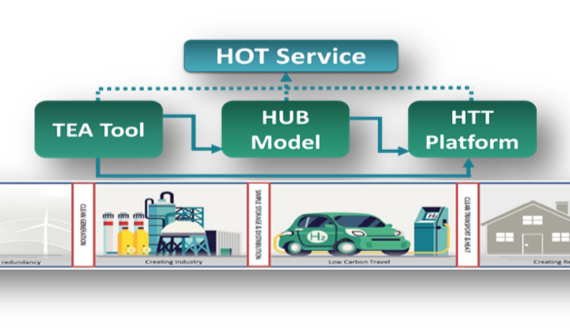 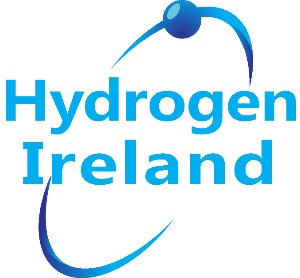 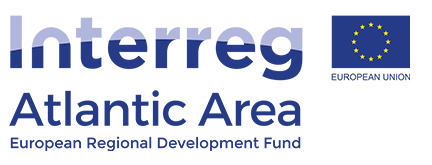 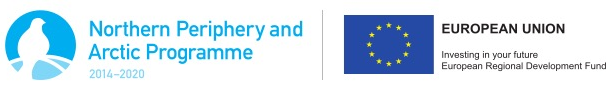 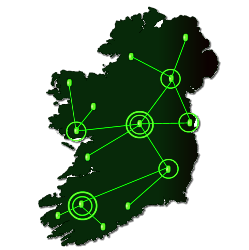 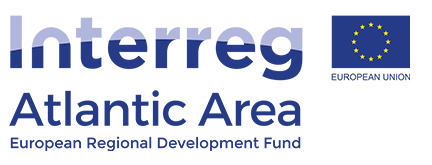 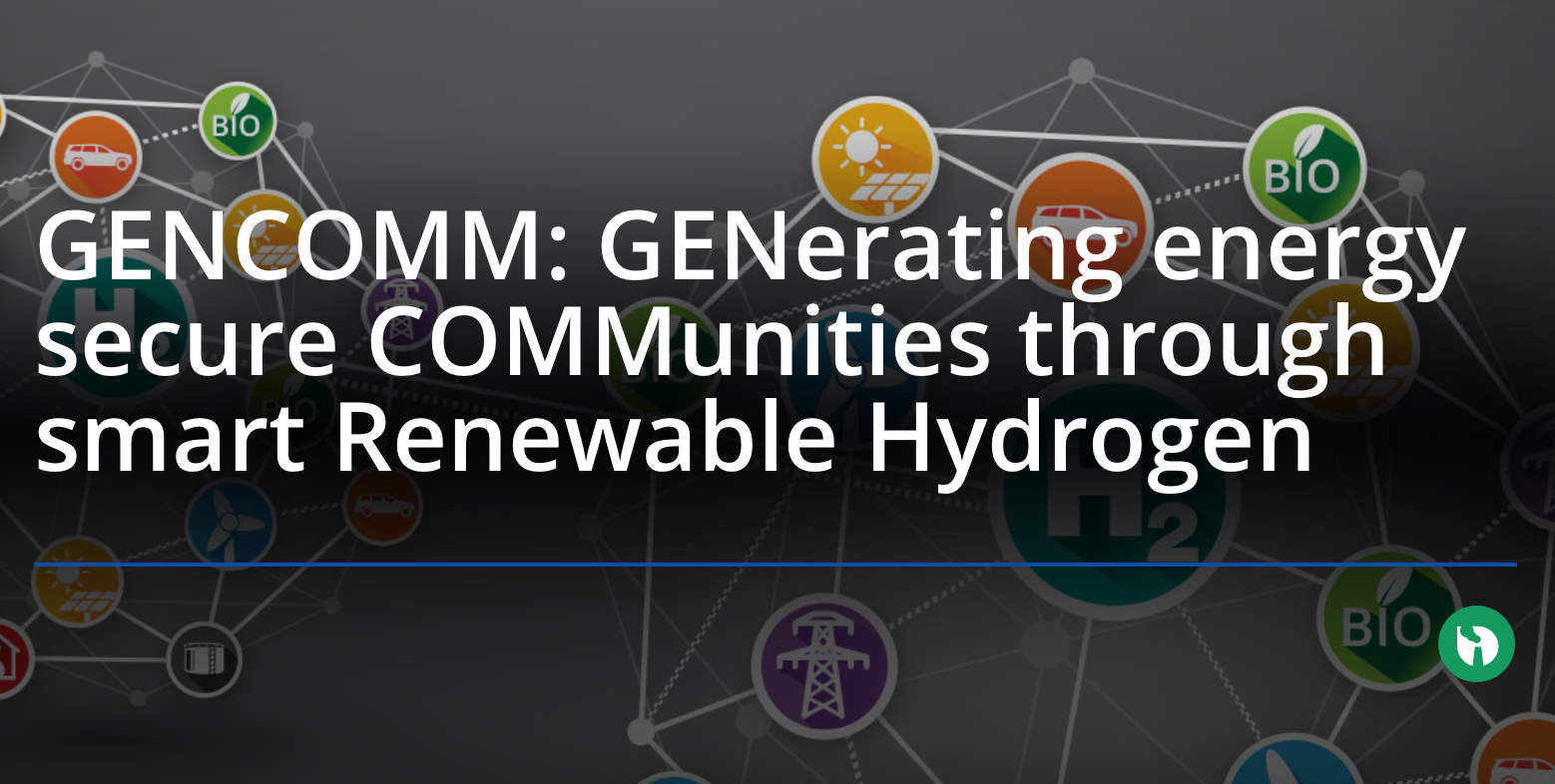 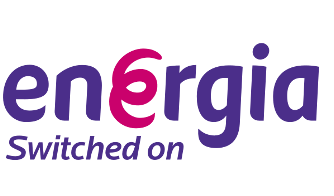 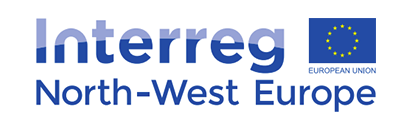 http://www.energyco-ops.ie/hydrogen-production-plans-for-irelands-valentia-island/
http://www.seafuel.eu/
http://hylantic.com/
https://huge-project.eu/
Hydrogen Policy - Ireland
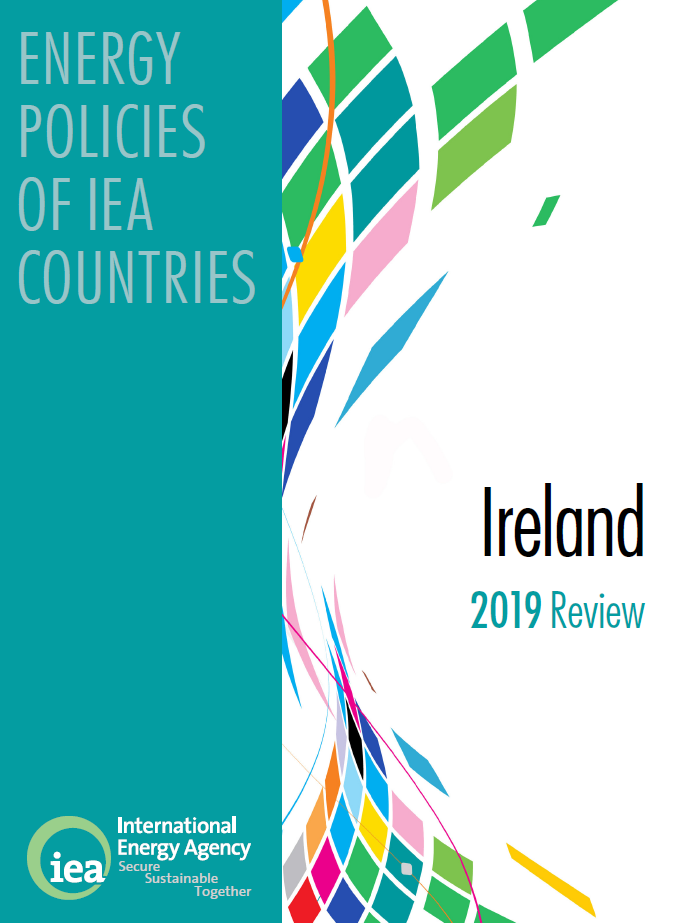 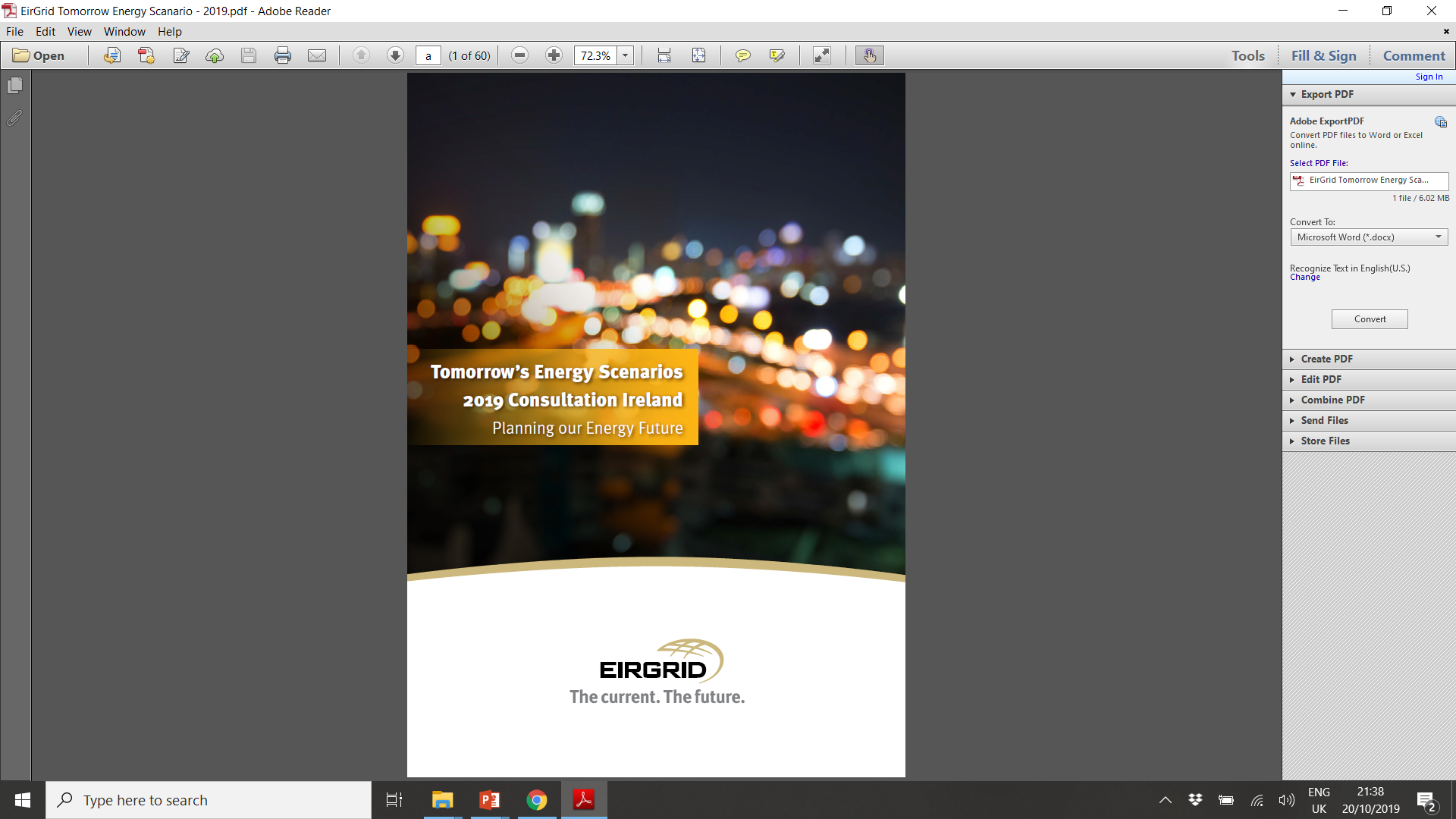 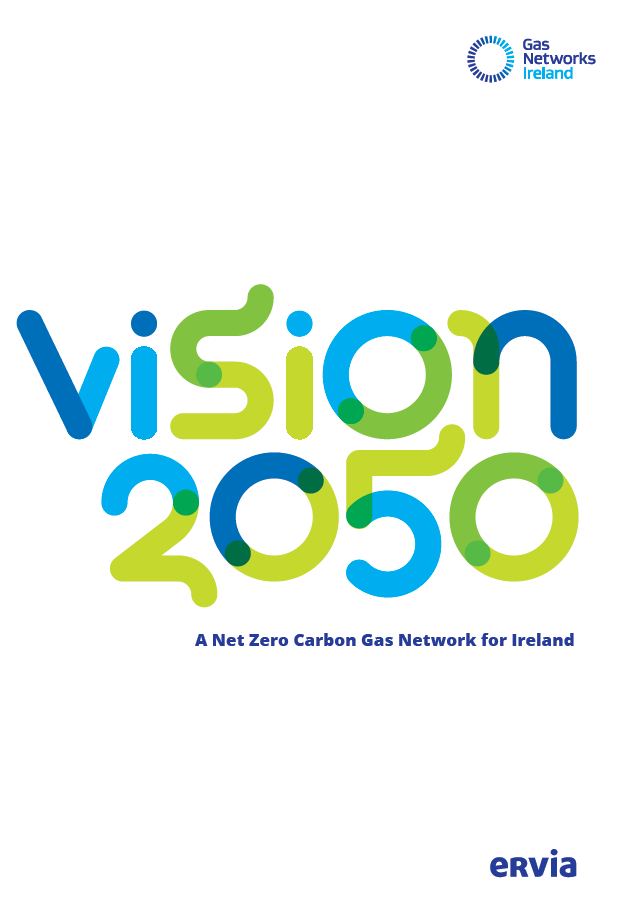 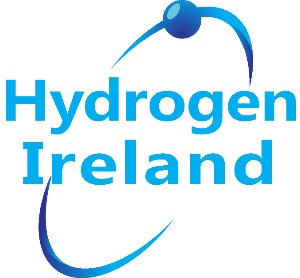 https://www.ervia.ie
http://www.eirgrid.ie/site-files/library/EirGrid/EirGrid-TES-2019-Ireland-Consultation.pdf
https://webstore.iea.org/energy-policies-of-iea-countries-ireland-2019-review
Hydrogen Activities
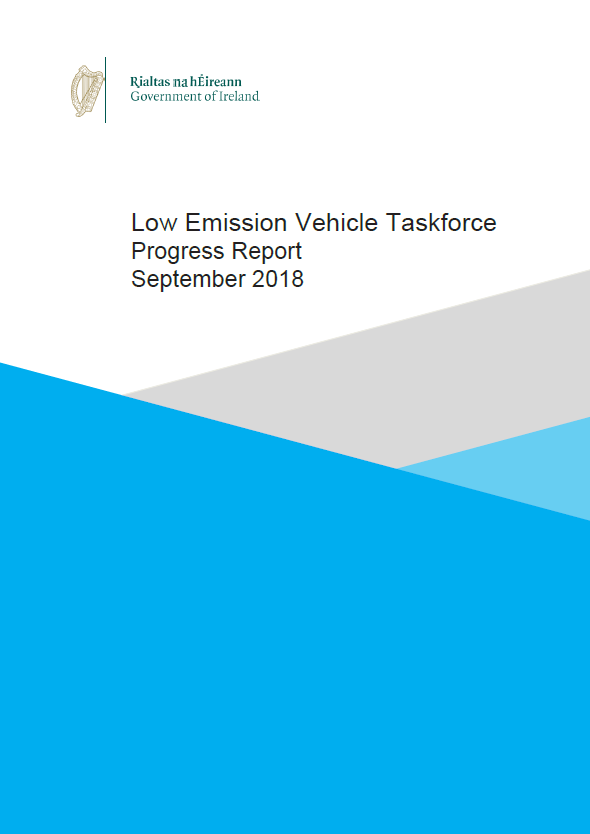 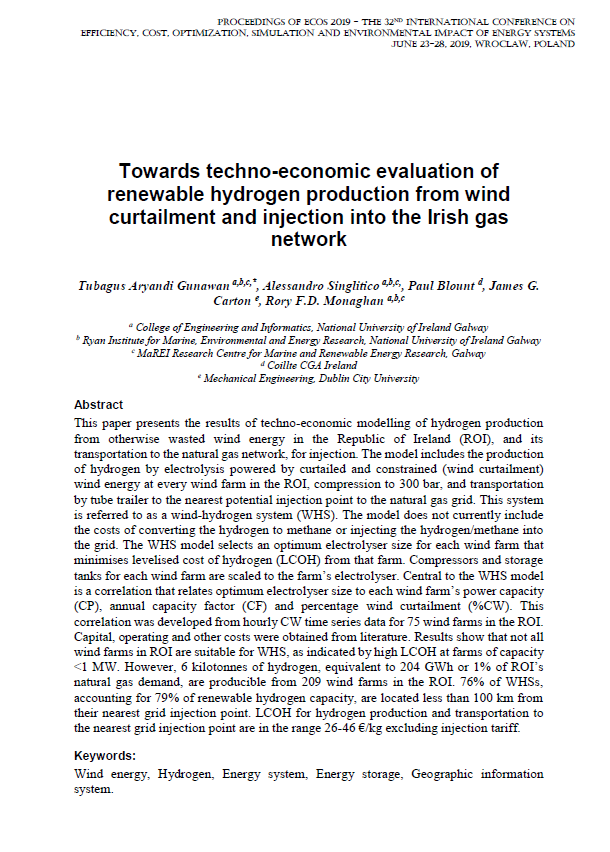 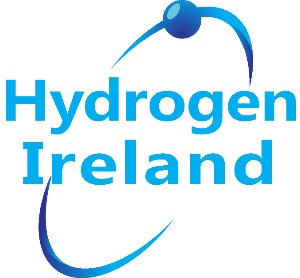 Proceedings of ecos 2019 - the 32nd international conference on Efficiency, cost, optimization, simulation and environmental impact of energy systems June 23-28, 2019, wroclaw, poland
https://www.gov.ie/en/publication/99a2cb-low-emission-vehicle-lev-taskforce-progress-report/
Hydrogen in Mobility
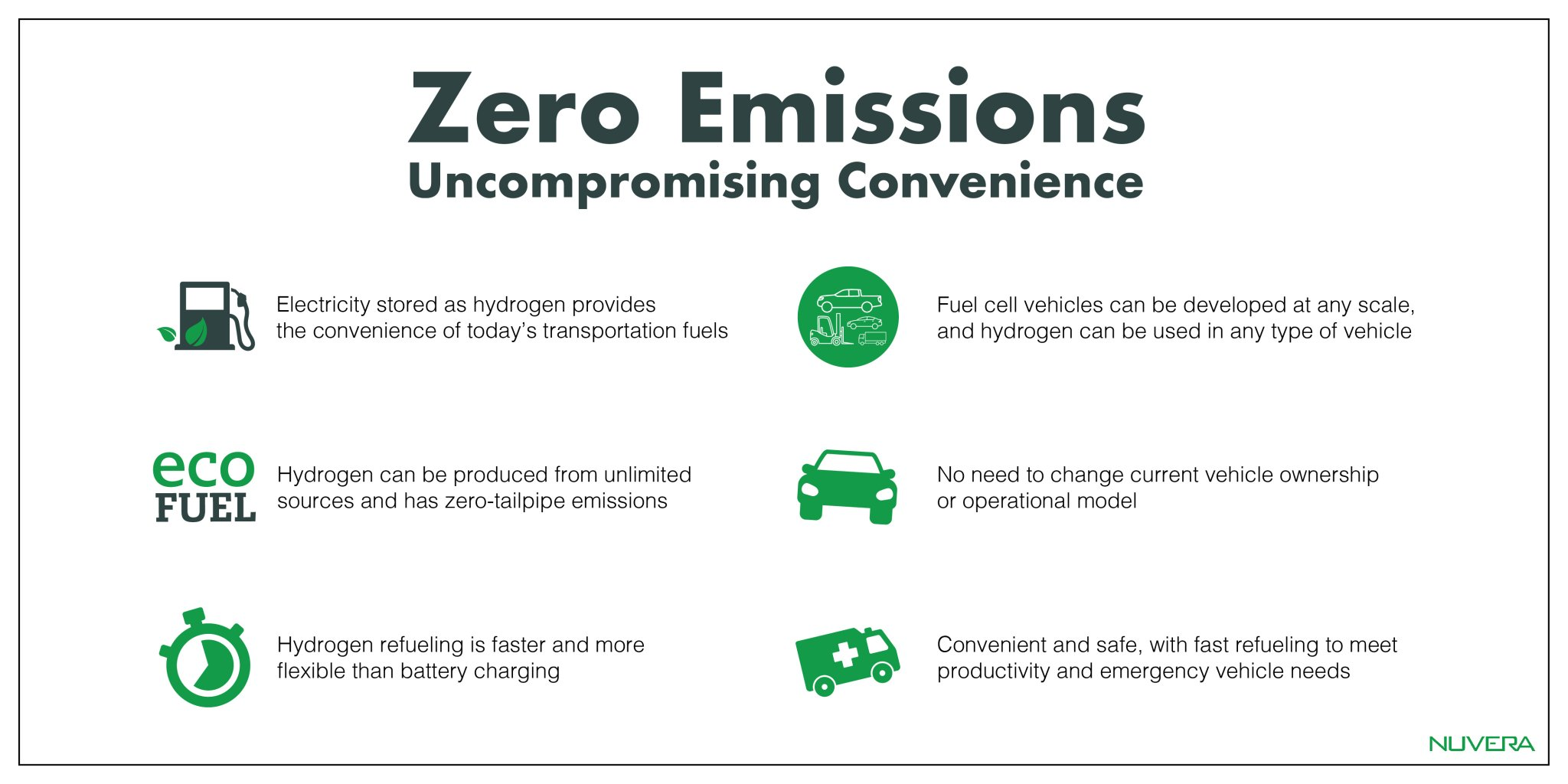 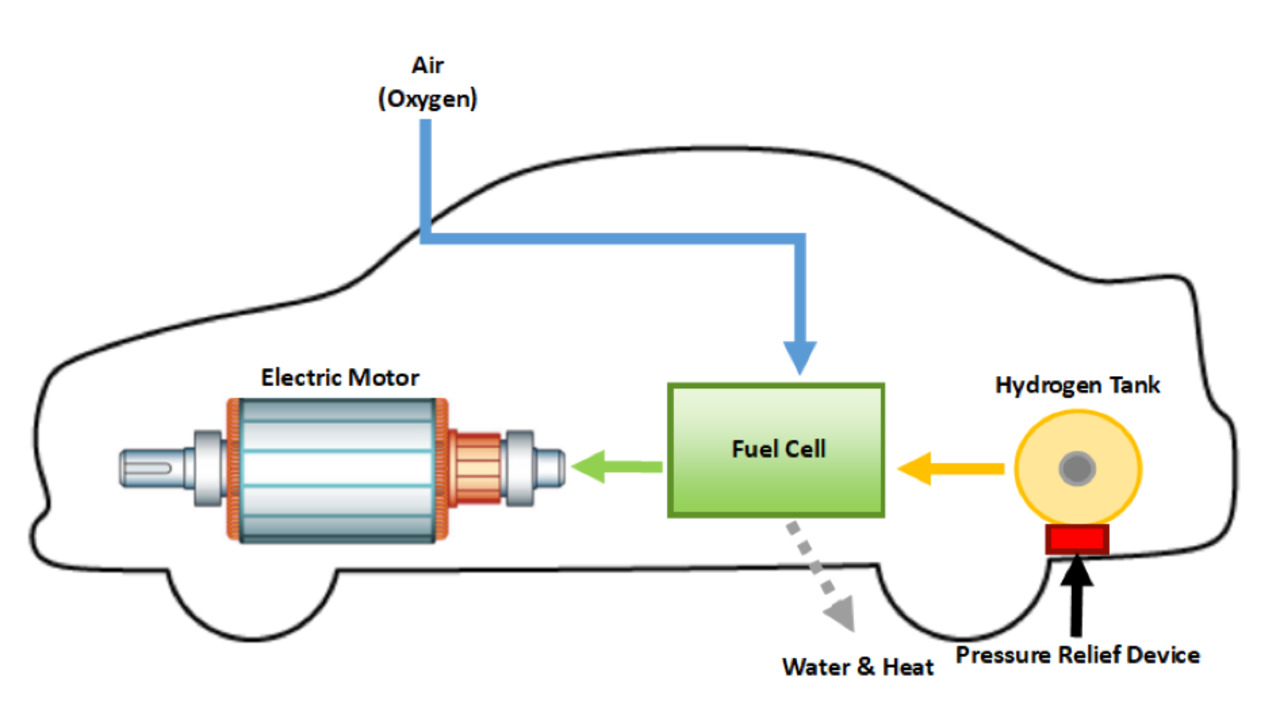 Vehicles
Are
here
NOW:
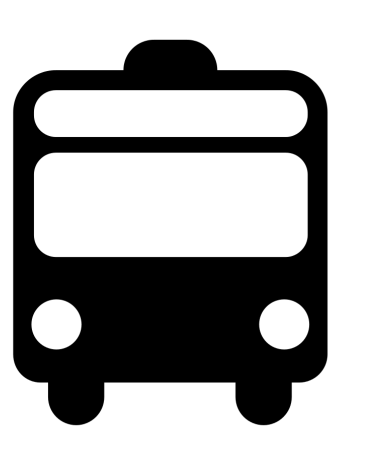 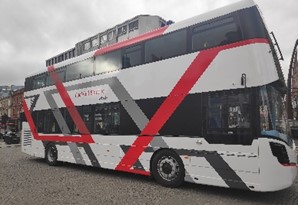 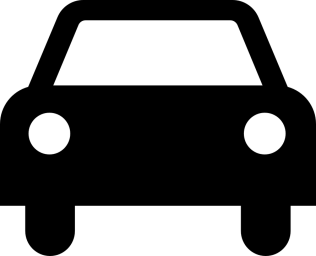 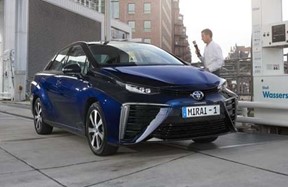 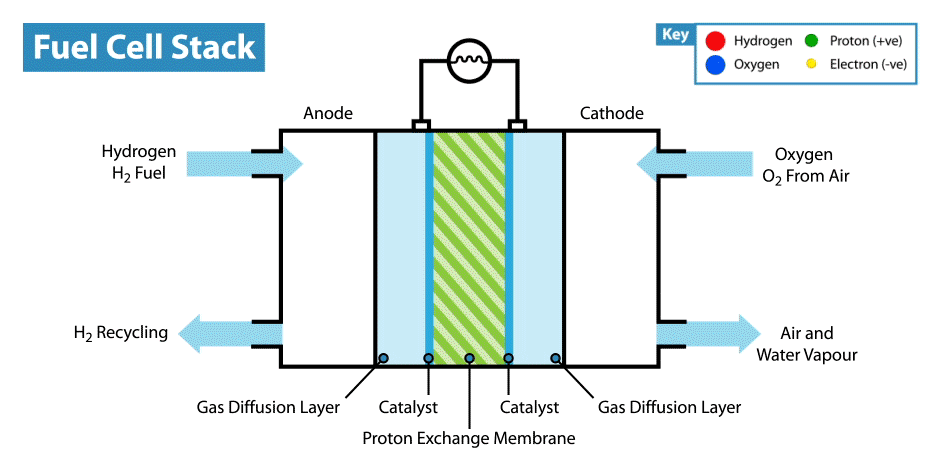 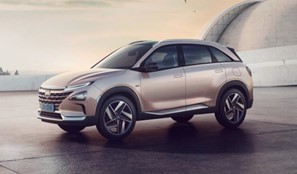 giphy.com
Hydrogen Fueling Stations are here NOW:
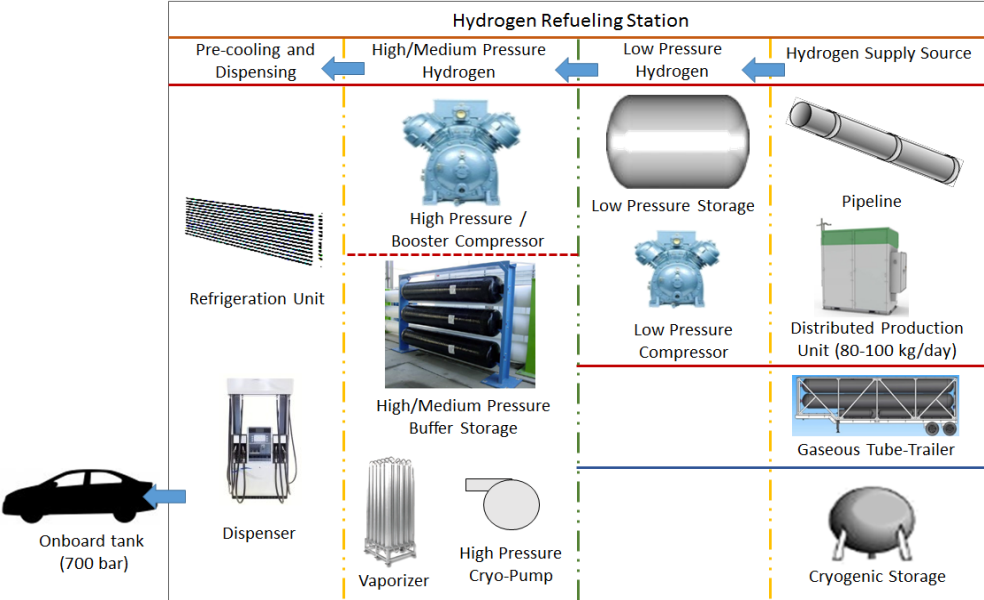 Hydrogen Mobility
A Hydrogen Roadmap for Irish Transport 2020-2030
http://hydrogenireland.org/news/
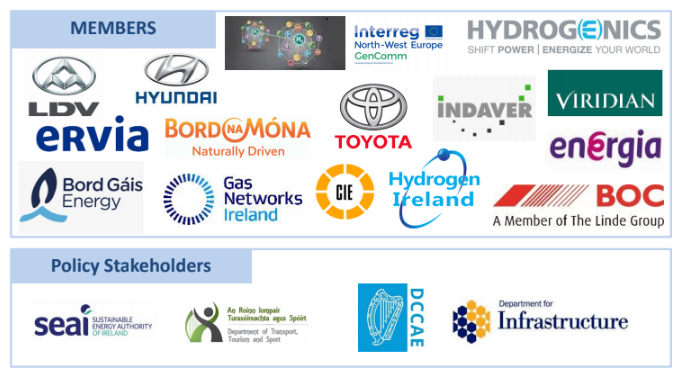 Industry
Are
here
NOW:
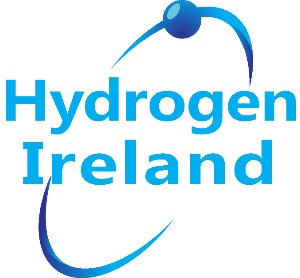 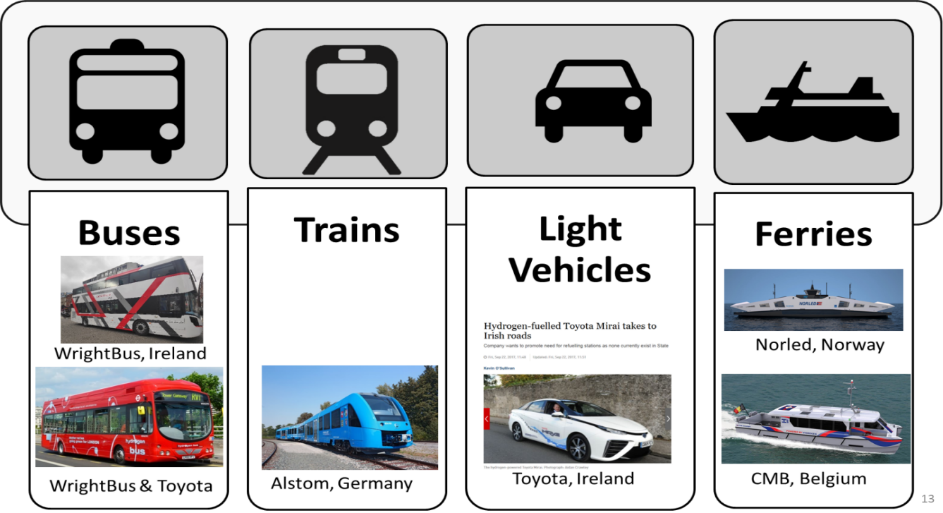 Hydrogen Mobility – Northern Ireland
Energia Translink Project
Electrolyser and Trailers
EU Interreg Funding (awarded)
Refuelling Station and Buses
Hydrogen Transport Programme Fund OLEV (awarded)
Long Mountain Wind Farm
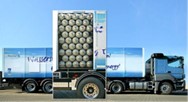 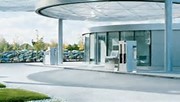 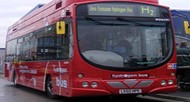 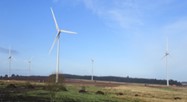 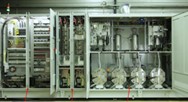 Converting zero emission electricity into hydrogen
€9.3m Hydrogen Project
Largest Interreg funded scheme to come to Northern Ireland
Hydrogen Fuelling Station for Translink and other third parties
Surplus Renewable Gas
Hydrogen Activities
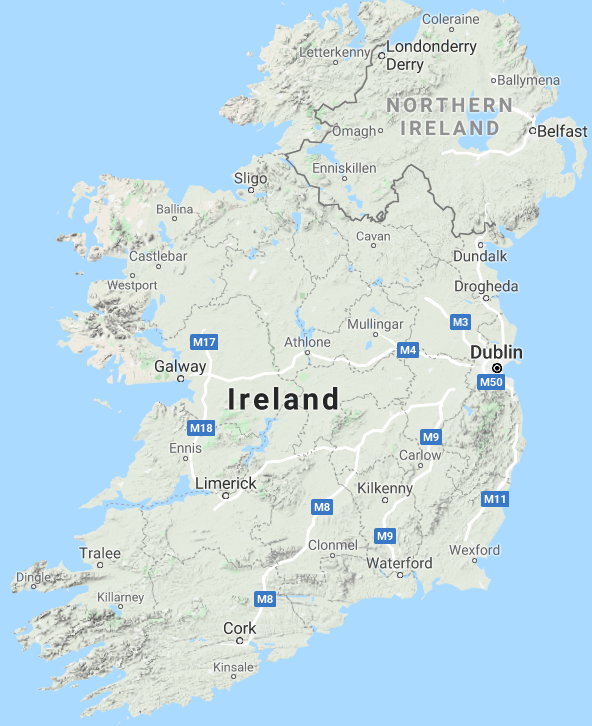 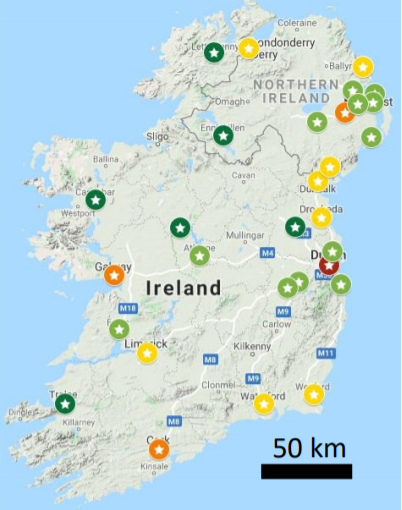 Proposed
Hydrogen
Station
Rollout
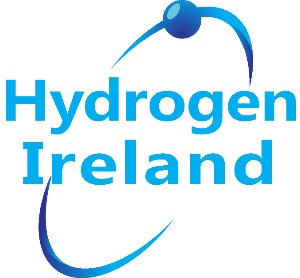 In Conclusion
Zero Emissions are good for Climate & good for your Health!
The technology exists!
Clean Renewables & Hydrogen can work!
We must manage transition from Fossil Fuel!
Education, Education!
The voice of people matter - Listen to Communities!
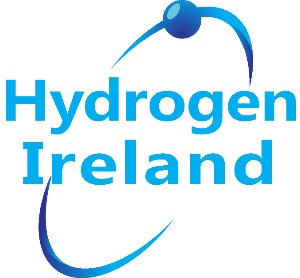 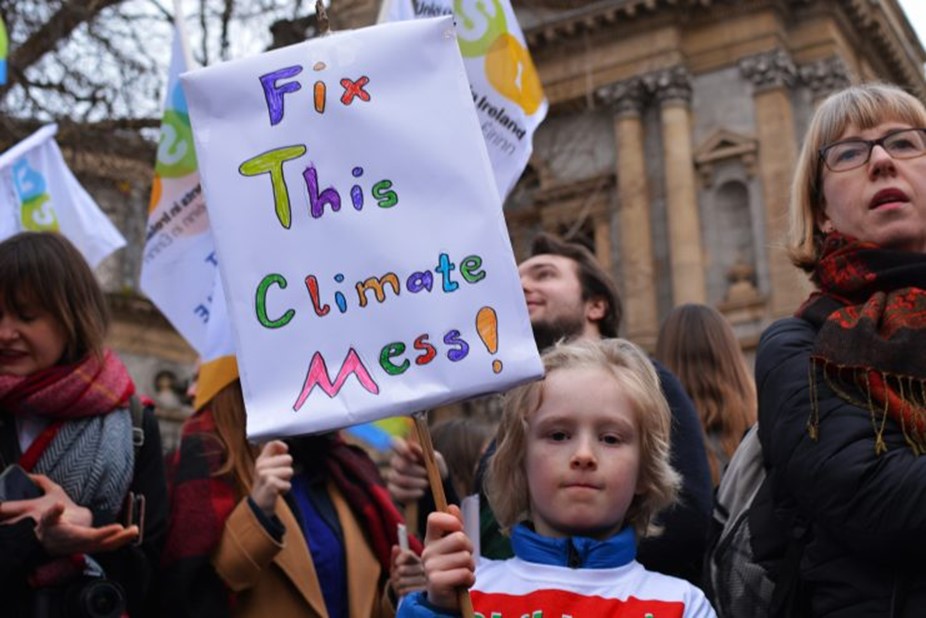 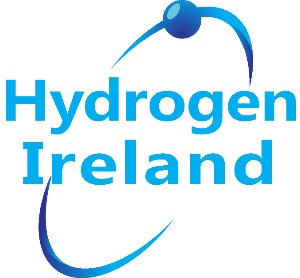 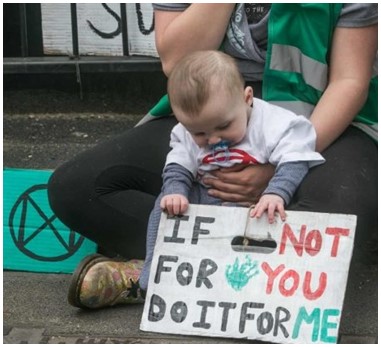 Thank You.
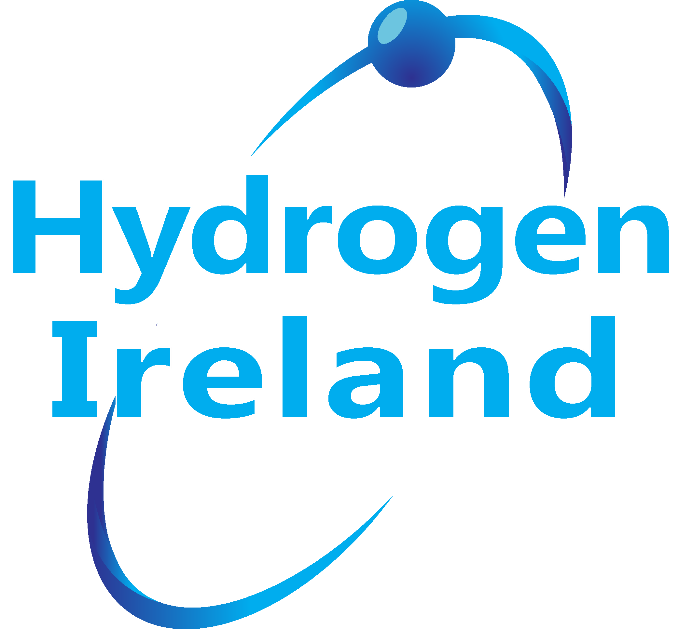 The Association for Energy, Mobility, Industry and Community
Mark Welsh
info@hydrogenireland.org
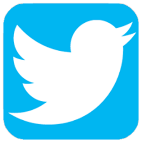 @IrelandHydrogen